PHIL 103: Freedom, Rights and Justice
Dr. Matheson Russell
Semester 2, 2019
Lecture 10: Reasons for democracy

Outline:
1. Questioning the value of democracy
2. Democratic accountability
3. The problem of knowledge
4. Do we gain useful knowledge from polls?
5. A different approach to the epistemic value of democracy
6. The intrinsic value of democracy
7. Problems and questions
1. Questioning the value of democracy
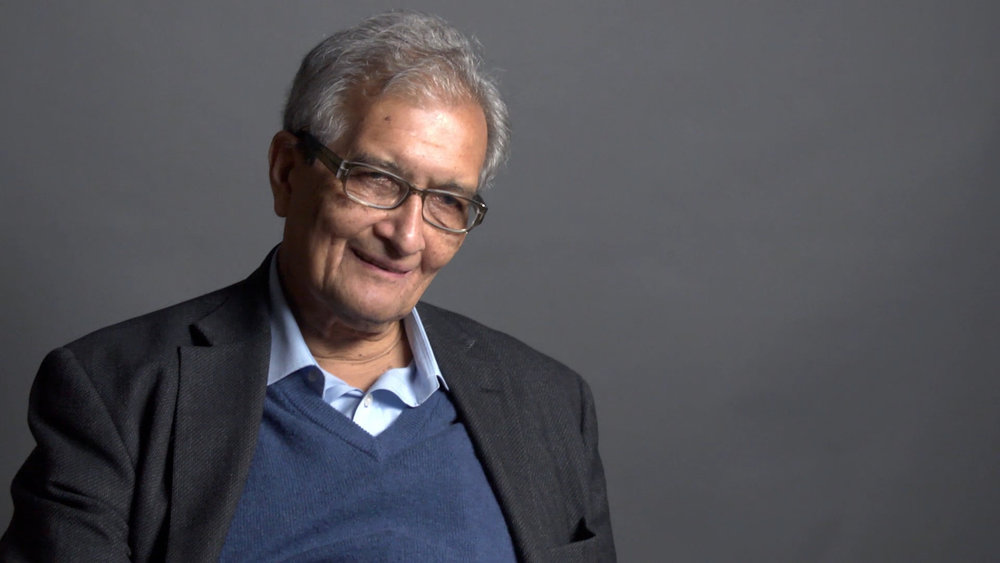 Amartya Sen (1933 – )
1. Questioning the value of democracy


							
“The best argument against democracy is a five-minute conversation with the average voter”.
—Winston Churchill(?)
1. Questioning the value of democracy


							




Plato (428 BCE – 387 BCE)
Ruling is a craft. It requires skill, experience and wisdom
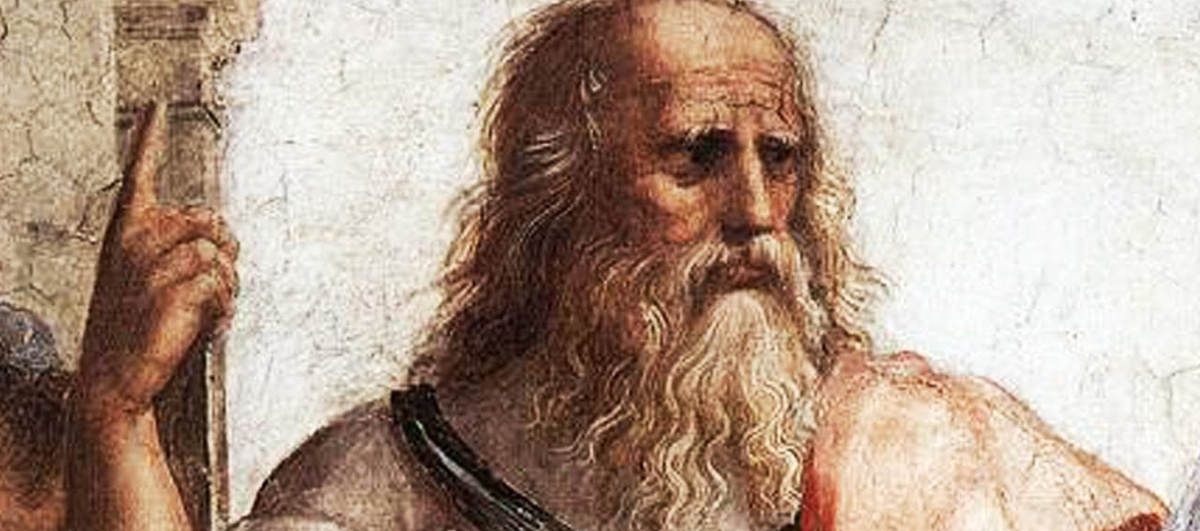 2. The value of accountability


’Republican’ mechanisms for protecting against corruption and promoting a culture of civic virtue.
‘Democratic’ mechanisms: transparency of the political process and periodic elections.
2. The value of accountability
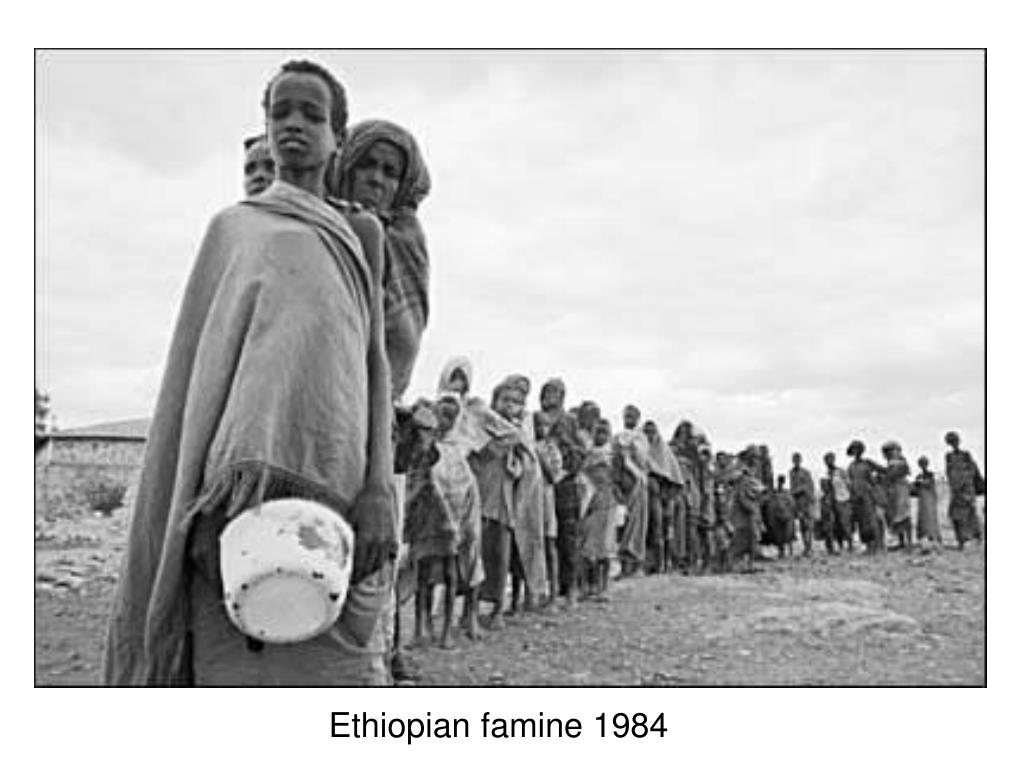 3. The problem of knowledge


What are the needs or desires of the people? How do we know?

An ‘epistemic’ problem: a problem of knowledge
4. Do we gain useful knowledge from polls?

Reasons to be cautious:
Mixed-motivation voting makes it unclear what votes ‘express’
Preferences can be weak or changeable
Preferences can be more complex than voting procedures capture
Even clear preferences can be ‘aggregated’ in different ways
5. A different approach to the epistemic value of democracy


Emphasising the value of public discussion and the exchange of information.

A ‘deliberative’ model of democracy
6. The ‘intrinsic’ value of democracy




Realising values of freedom and equality
7. Problems and questions

Are we really free and equal in democracies such as ours? 
Unequal access and participation
Representatives make decisions on our behalf
Is it even possible in principle to square 
the ideal of freedom with political rule, 
the ideal of equality with the practicalities of decision-making in large, complex societies? 
Are we not subject to the ‘tyranny of the majority’?